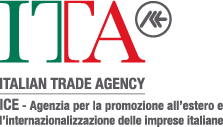 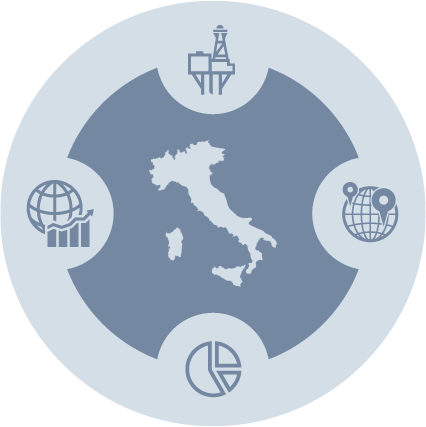 Stefano Nigro
Direttore Ufficio di Coordinamento 
Attrazione Investimenti Esteri
La Governance dell’attrazione Investimenti
RETE DESK 
ATTRAZIONE 
INVESTIMENTI
COMITATO INVESTIMENTI ESTERI
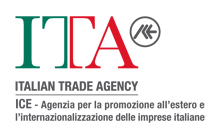 Ministero dello Sviluppo Economico

Ministero Affari Esteri e cooperazione internazionale

Ministero Economia e Finanze

Ministro Semplificazione e Pubblica Amministrazione

Conferenza Regioni e Province autonome
PARTNERSHIP PUBBLICHE E PRIVATE
(es. Regioni, istituzioni, associazioni, advisor, imprese, ..)
ATTRAZIONE INVESTIMENTI ESTERI
Gruppo di lavoro ICE - Invitalia
ACCOMPAGNAMENTO INVESTITORI
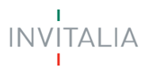 Le Partnership
ACCORDI MISE-ICE-REGIONI
15 accordi sottoscritti
ALTRI ACCORDI ICE
Invitalia
Consiglio Nazionale del Notariato
Consiglio Nazionale dei Geometri
AIFI
Partnership funzionali all’incremento di:
Qualità e quantità dell’offerta
Capacità di lead generation
Efficacia nel supporto agli investitori
PARTNERSHIP OPERATIVE
(attive e da sviluppare)
Ministeri (MAECI, MEF, Difesa, ..)
Agenzia del Demanio
Agenzia delle Entrate
Associazioni di Categoria
Rappresentanze estere in Italia
Rappresentanze italiane all’estero
Enti locali
Parchi tecnologici e centri di ricerca
Università
Porti e interporti
Imprese
La rete dei Desk attrazione Investimenti e la Lead Generation
La lead generation viene sviluppata attraverso 9 Desk attrazione investimenti in Paesi strategici
Altre azioni di lead generation:
Scouting diretto in altri Paesi con presenza di uffici ICE
Networking in Italia e partnership con soggetti pubblici e privati
Programma aftercare con investitori già presenti
Londra
Tokyo
Pechino
Istanbul
San Francisco
New York
Dubai
Hong Kong
Singapore
Le attività della struttura Attrazione Investimenti
CREAZIONE OFFERTA
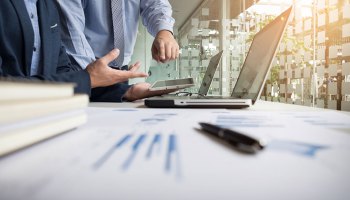 ASSISTENZA I° LIVELLO
PROMOZIONE
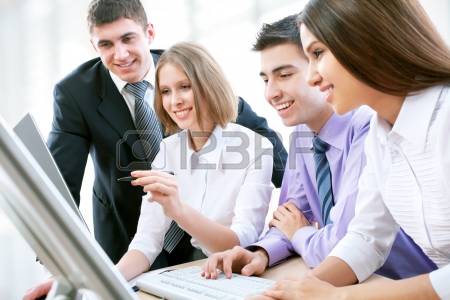 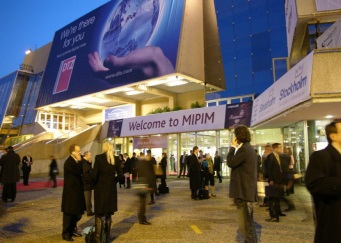 Case study Offerta: il Portafogli immobiliare pubblico
Rilevazione immobili pubblici
Realizzazione vetrina web
Presentazioni
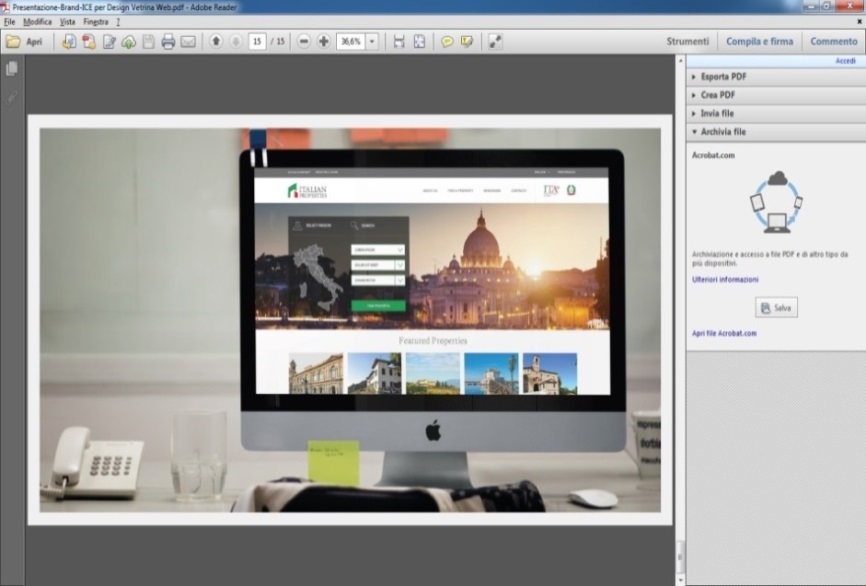 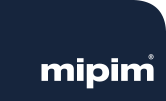 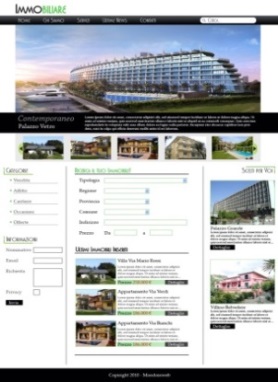 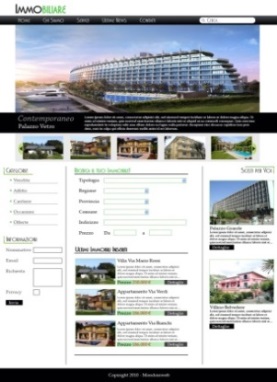 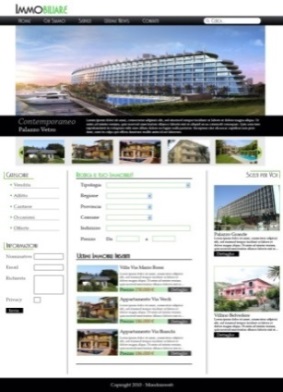 Agenzia del Demanio
Amministrazioni Locali
Camere di Commercio
MEF
Risultati dei primi 15 mesi
 350 immobili pubblici pubblicati sul sito
 97.000 visitatori del sito 
 1.900 richieste informazioni  (25% esteri)
20 immobili aggiudicati
Promozione e comunicazione
Assistenza I° livello
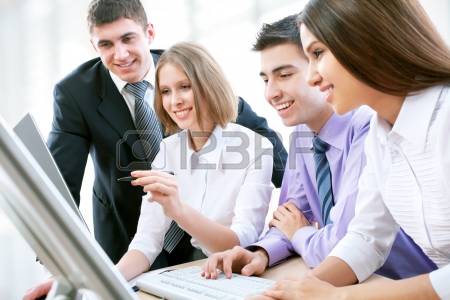 SUPPORTO AGLI INVESTITORI NELLA DECISIONE DI INVESTIMENTO IN ITALIA
L’accompagnamento degli Investitori
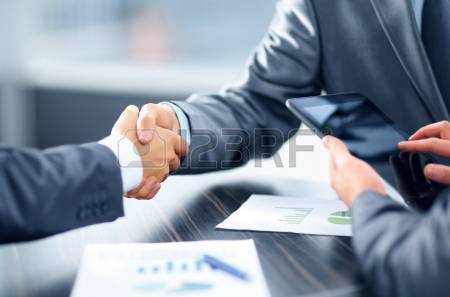 ASSISTENZA «SU MISURA» IN TUTTO IL PROCESSO DI INVESTIMENTO
Il Piano di sviluppo
Rapporto IDE/PIL
+ integrazione 
+ promozione
+ partnership
+ lead generation
+ efficacia nel supporto